الوظيفةُ النَّحْويَّةُ:
رَفْعُ اسمِ كانَ 
وَأَخَواتِها وَنَصْبُ
 خَبَرِها
مثال
كان الاختلاف امرا طبيعيا بين الناس ,فليس التوافق فى الآراء شرطا لاحترام الآخرين , المهم الا يصير الاختلاف خلافا ويقال: اختلاف الرأي لا يفسد للود قضية 
تأمل كل جملة مما سبق ,تلاحظ ان الفعل المظلل بالأصفر دخل علي جملة اسمية ,وتستطيع بخبرتك السابقة ان تحدد المبتدأ والخبر فى كل منها وستلاحظ اثر دخول الافعال علي الجملة
أثبت تعلمي السابق
أولا :أضع خط تحت المبتدأ وخطين تحت الخبر فى الجمل الآتية:
1/ابو بكر رضي الله عنه اول الخلفاء الراشدين 

2/ فاطمة رضي الله عنها سيدة نساء اهل الجنة

3/ خلافة ابي بكر رضي الله عنه سنتان وثلاثة اشهر
4- أَبو بَكرٍ الصِّدِيقُ رضي الله عنه  صَاحِبٌ لِلنَّبيِّ صلى الله عليه وسلم قَبْلَ البِعْثَةِ.
5- الحسن والحسين سبطان للنبي صل الله عليه وسلم
6

- المُهَاجِرونَ وَالأَنْصَارُ مُتَآخُونَ.
أبني تعلمي الجديد
الصديق عالم بأنساب العرب
ألاحظ
كان الصديق عالما بأنساب العرب
بالتعاون مع افراد مجموعتي اتناول ما يأتي:
ما أثر دخول كان على الجملة؟
بقي المبتدأ مرفوعا اما الخبر فقد أصبح ..............
منصوبا
اعود للأفعال المظللة بالاصفر فى الصفحة السابقة فأجد ان لها أثرا لفظيا علي الجمل الاسمية واوضح ذلك
كان..........
ليس..........
صار..........
اعبد قراءة الجمل واستنتج المعاني التي اضافتها الافعال اليها:
كان..........
صار..........
ليس..........
استنتج
(كان ,صار, ليس)
افعال ناسخة تدخل علي الجملة الاسمية فترفع المبتدأ ويسمى اسمها وتنصب البر وسمي خبرها .
كان تفيد اتصاف المبتدأ بالخبر فى الزمن الماضي 
صار تفيد التحول
ليس تفيد النفي
أطبق
1/كان الرسول صل الله عليه وسلم احسن الناس اخلاقا
2/ كانت خلافة ابي بكر رضي الله عنه سنتان وثلاثة اشهر
3/صار المدافعون عن القسطنطينية خائفين
4/ ليس الحسن والحسين رضي الله عنهما حفيدين لعمر رضي الله عنه
الرسول
اخلاقا
الفتحة
الياء
الضمة
خلافة ابي بكر
كانت
صار
الياء
خائفين
حفيدين
الياء
الضمة
ليس
ثانيا احذف الفعل الناسخ من الجمل الآتية واعيد كتابتها بشكل صحيح:
ليس المطر غزيرا
......................
المطر غزير
صارت الأبنية عالية
......................
الأبنية عالية
كانت الامهات فخورات بإنتاج بناتهن
......................
الامهات فخورات بإنتاج بناتهن
ثالثا: أعود الى نص  (أبو بكر الصديق) واضع خطا تحت الافعال الناسخة واحدد اسم كل منها وخبره
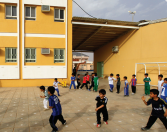 رابعا / قرع الجرس معلنا بدء الفسحة 
أصف فناء المدرسة باستخدام الافعال الناسخة(كان-صار-ليس)
علم نمط المثال مراعيا سلامة الضبط ووضع علامات الترقيم
كان الفناء خاليا
............................................................................................................................................................................................................................................
صارت الساحةُ ممتلئةً
ليست الساحةُ نظيفةً
1/استفيد من النموذج المعرب: ليس الغش مقبولا
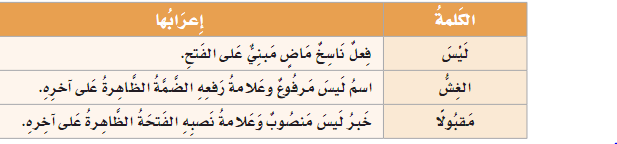 اشارك فى الاعراب: كان الجو صحوا
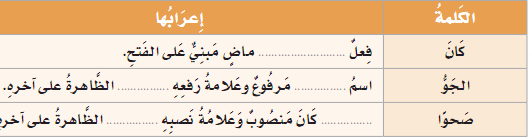 ناسخ
الضمة
كان
خبر
الفتحة
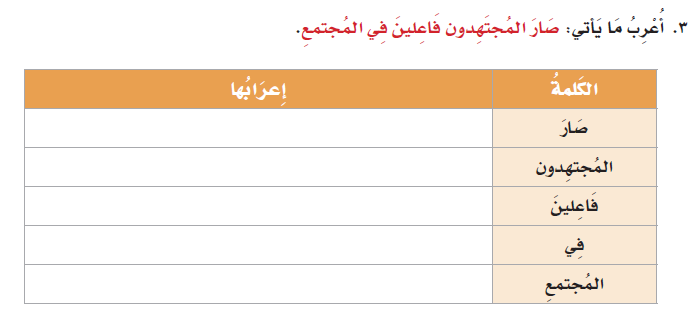 فعل ناسخ ماض مبني على الفتح
اسم صار مرفوع وعلامة رفع  بالواو
خبر صار منصور وعلامة نصبه الياء
حرف جر مبني على السكون لا محل له من الإعراب
اسم مجرور بـ(في) وعلامة جره الكسرة الظاهرة على آخره
أتعلم وأتسلى
1/ ترشح كل مجموعة عضوا منها ,يأتي الاول بجملة أسمية والثاني يدخل عليها فعلا ناسخا والثالث يحدد اسم الفعل الناسخ والرابع خبره والخامس يعرب: مع ملاحظة صحة الضبط ومن يخطىء يجلس
2/ (مسرحية الافعال الناسخة):
أقدم انا ومجموعتي مسرحية تعرف بالأفعال الناسخة وعملها وأثرها فى الجمل التي تدخل عليها
الواجب المنزلى
أولا: أملأ الجدول الأتي وفق المطلوب:
1
صار علي رضي الله عنه زوجا فاطمة رضي الله عنه
2
ليست رقية و ام كلثم بنتين عائشة رضي الله عنهن
3
كان أبناء الصحابة مجاهدين
4
ليس الفاروق أبا بكر ,بل هو عمر  ري الله عنه
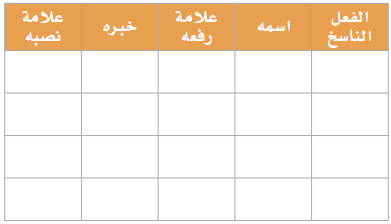 صار
زوجا
علي
الضمة
الفتحة
ليست
بنتين
الضمة
رقية وأم كلثوم
الياء
الياء
الضمة
كان
أبناء
مجاهدين
ليس
الفاروق
الألف
الضمة
أبا
ثانيا : أعيد كتابة الجمل الآتية بعد ادخال فعل ناسخ عليها مع الضبط:
1/ عبد الله الربيعة طبيب ماهر

صار(.............................................)
صار عبد الله الربيعة طبيب ماهرا
2/ابن باز عالم بالحديث

كان (.............................................)
كان ابن باز عالما بالحديث
3/النهار والليل متساويان

ليس(.............................................)
ليس النهار والليل متساويين
4/ السعوديون بارعون فى علوم مختلفة

كان (.............................................)
كان السعوديون بارعين فى علوم مختلفة